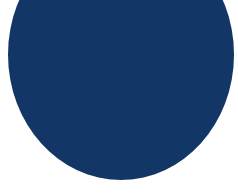 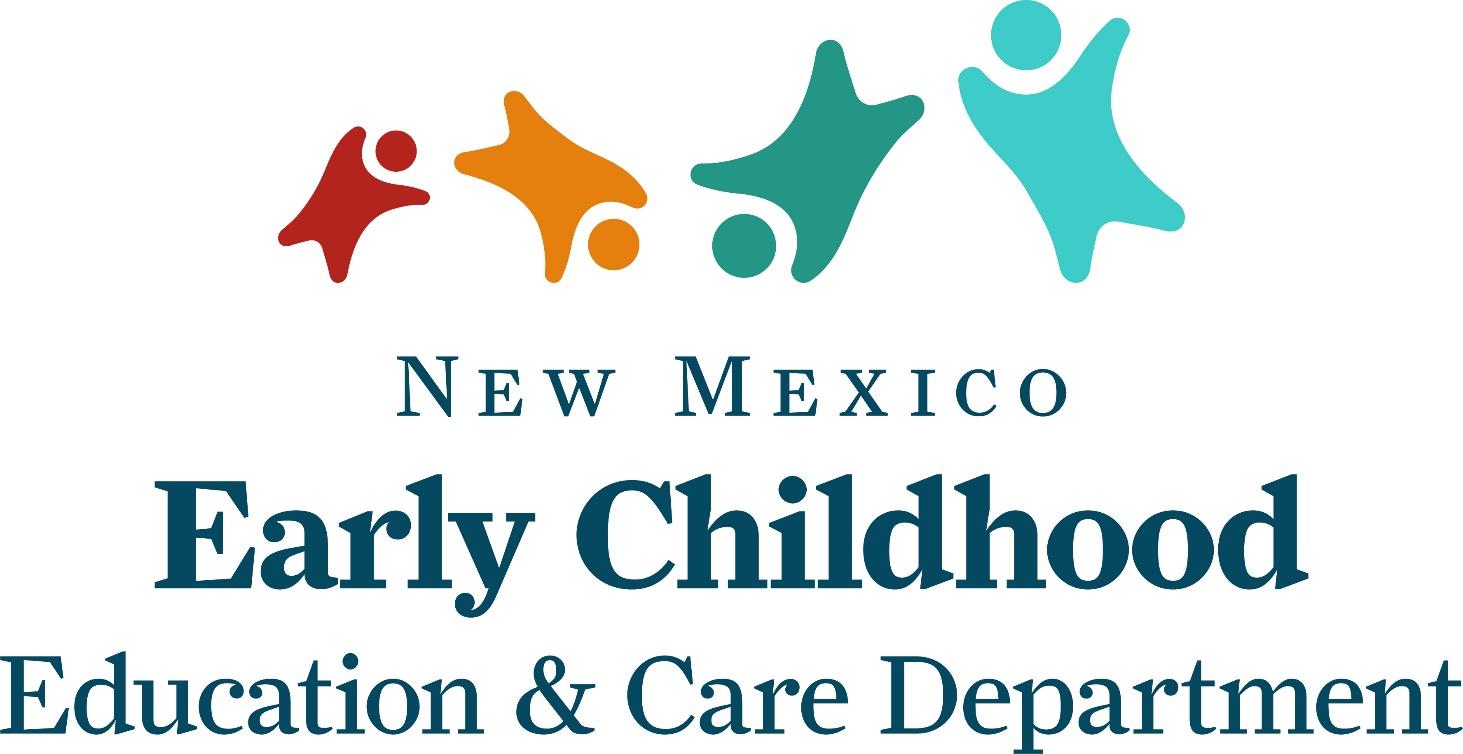 HOW TO FILL OUT THE APPLICATION IN
HOW TO FILL OUT THE APPLICATION IN
5 STEPS
5 STEPS
STEP 01
Documents:
Federal Tax ID #
State Tax ID #
Vendor #
Subsidy rate if applicable
Enter Program information (identify business type*, eligibility, Star Level, and business identification numbers).

Enter your Employee Headcount for all Full and Part Time Employees
Total Staff Full Time & Part Time January 2020
Total Staff Full Time & Part Time April 2020
STEP 02
Documents:  
Total Income 2019
Total Expenses 2019
Income and Expenses for January 2020
Income and Expenses for April 2020
Net Income 2019
Net Expenses 2019
Net Profit 2019
Report your total business income for:
2019
As of Jan. 2020
As of April 2020
STEP 03
Information: 
Capacity of Children on your license
Capacity of Playground on your license
Total Capacities & Enroll all classrooms January 2020  
Total Capacities & Enrollment all classrooms April 2020
Enter information on the capacity of your center/s. You will need to know the capacity for both indoor and outdoor spaces onsite.

Report total capacity for each classroom/ age group in your center.  You will be asked about the average attendance in 2019, in Jan. 2020 and in April 2020.  You will need enrollment information for all infant rooms, toddler rooms, preschool rooms, and for the school aged classrooms as well; for both Full and Part Time enrolled children for all age groups/ all rooms/ all center locations.
STEP 04
Documents:  
4th Quarter DWS Report for Total Payroll Reported & Total Employees Reported
Copy of W-9 on a flash drive to upload
Enter how many employees you reported to the New Mexico Department of Workforce Solutions (DWS) for unemployment and your total payroll amount you reported to DWS for unemployment insurance taxes for the 4th Quarter of 2019.
STEP 05
Documents:
Cleaning and sanitizing receipts
Inspections or additional staffing hires (including training costs necessary to address public health emergencies like grief, stress, anxiety, trauma and recovery)
Lost income resulting from closure due to public health emergency
Gather any itemized receipts and documentation that show costs incurred for COVID-safe practices.
Documents
Federal Tax ID #
State Tax ID #
Vendor #
Capacity of Children on your license
Capacity of Playground on your license
Income and Expenses for January 2020
Income and Expenses for April 2020
Total Income 2019
Total Expenses 2019
Net Income 2019
Net Expenses 2019
Net Profit 2019
Total Capacities & Enroll all classrooms January 2020
Total Capacities & Enrollment all classrooms April 2020
Total Staff Full Time & Part Time January 2020
Total Staff Full Time & Part Time April 2020
4th Quarter DWS Report for Total Payroll Reported & Total Employees Reported
Copy of W-9 on a flashdrive to upload